Het boek
Als een waardevol stukje beleving
Boeken
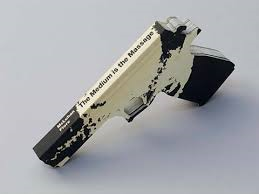 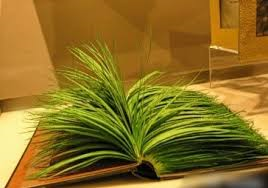 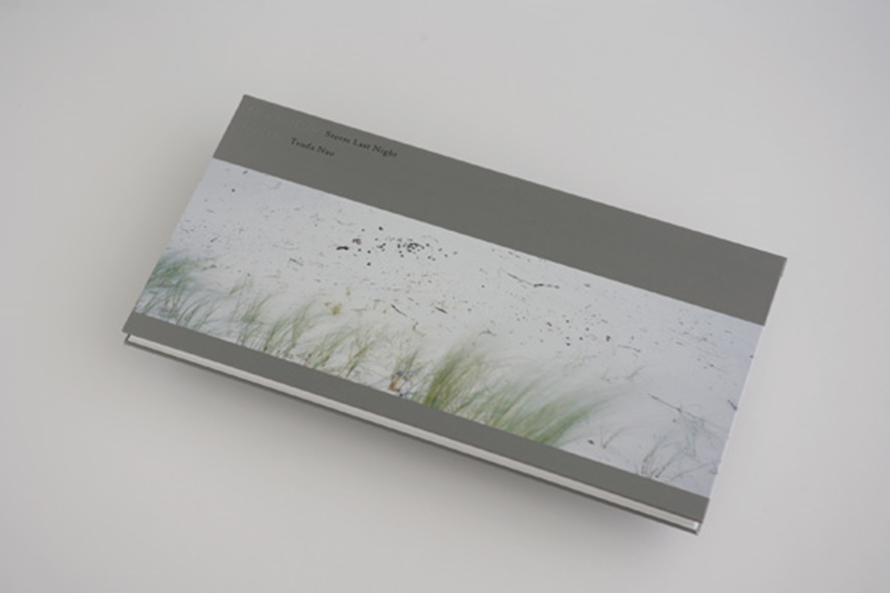 Doorkijkjes
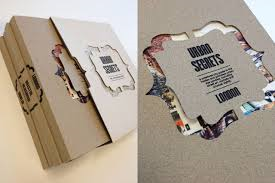 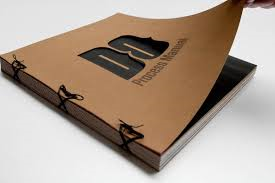 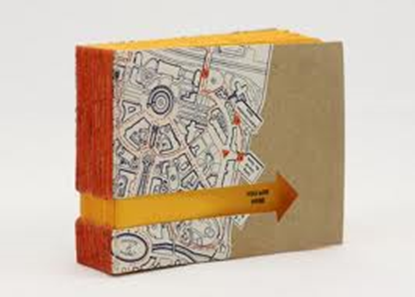 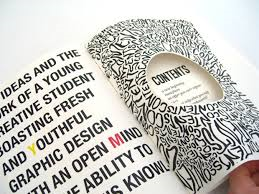 Tekst en beeld: lay-out
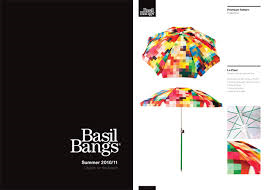 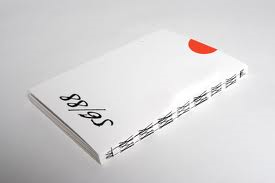 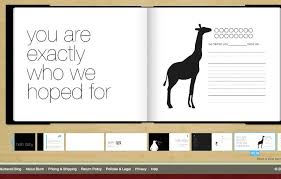 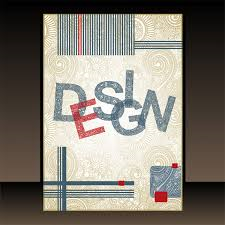 Inbinden: lijmen of vouwen
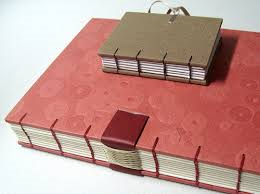 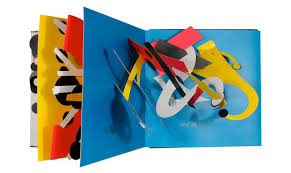 Creative book design
Oefening met vormgeving
Patronen: lijnen, vlakken, kleuren, vormen…
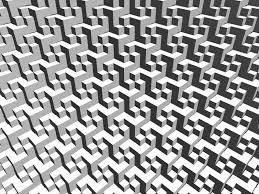 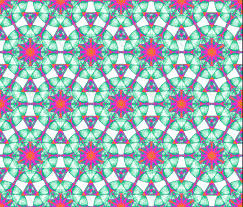 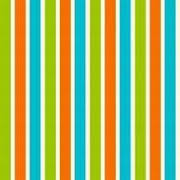 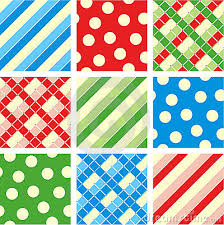 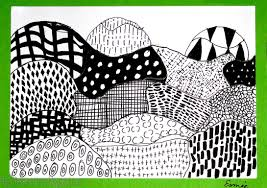 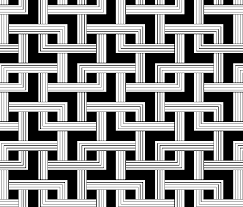 Oefenen met vormgeving
Maak een bladvullend patroon/tekening (zonder voorstelling)
Formaat papier 40x40 of 30x50
Teken met potlood
1. horizontale lijnen
2. verticale lijnen
3. Organische lijnen/cirkel vormen 

Dan pas met zwart lijnen verdikken of aanpassen
En eventueel kleur toevoegen

Deel 2: spannendste delen uitsnijden en gebruiken in zelfgemaakt boekje